sorrow
my
iniquity
distress
sighing
grief
31:5
DAVID
adversaries
31:14-16
forgotten
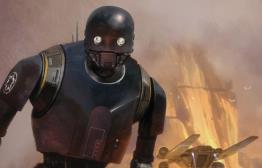 K-2SO
Congratulations!  You are being rescued.
Please do not resist.”
Exodus 14:11-13
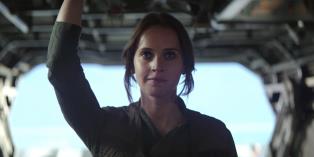 Jyn
false confidence
in religion
not
in 
time
in the world
in goodness
in Jesus
confidence
2 Corinthians 5:15
“And He died for all, that they who live should no longer live for themselves, but for Him who died and rose again on their behalf.”
God reconciled us (5:18)   Be reconciled to God! (5:20)
in Jesus
confidence
… sin on our behalf 
(5:21)
… might become the righteousness of God in Him
2 Corinthians 5:17
“Therefore, if any man is in Christ, he is a new creature; the old things have passed away, new things have come.”
in Jesus
confidence
1 Corinthians 6:17
“But the one who joins himself to the Lord is one spirit with Him.”